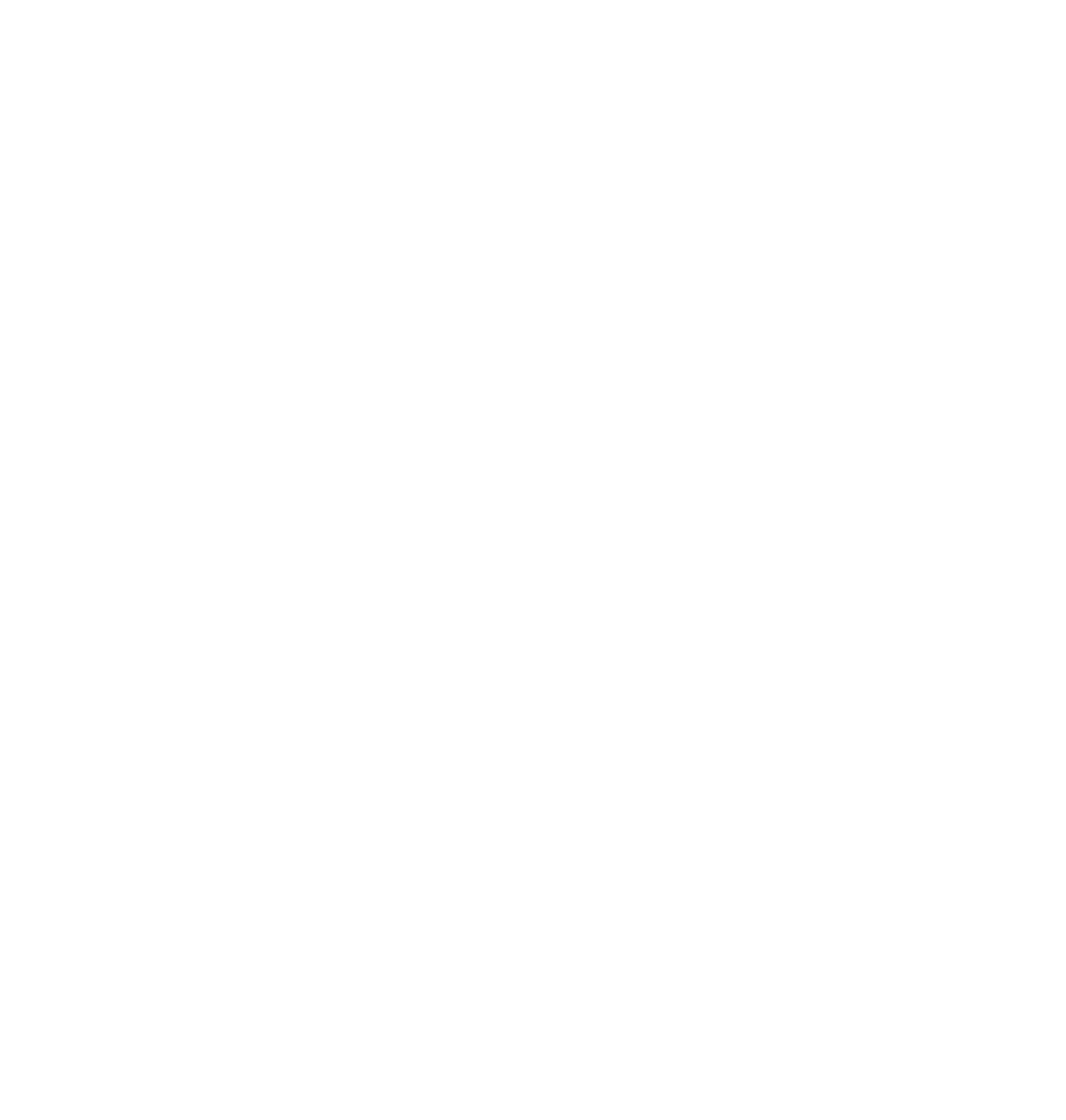 Teaching Geometry for Understanding: Coordinate Geometry
postprimarymaths@pdst.ie
@ProjectMaths_ie
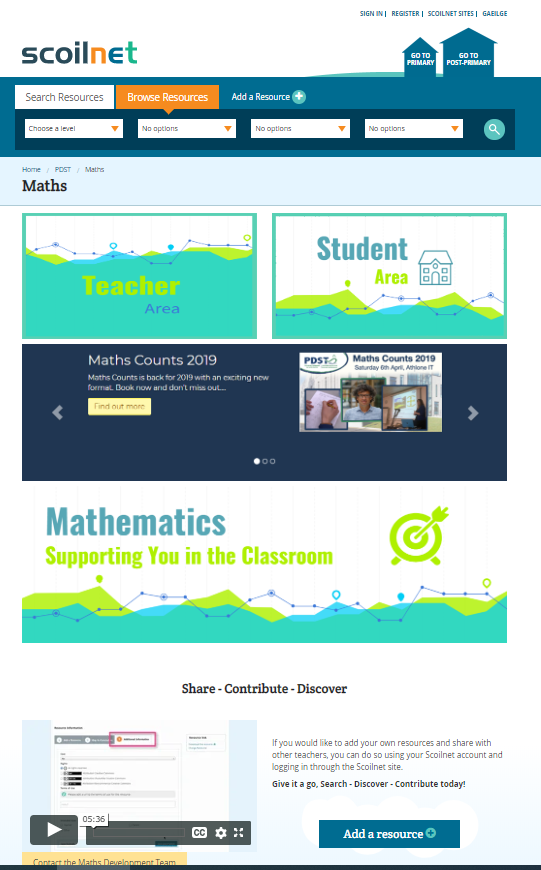 Resources
https://www.scoilnet.ie/pdst/maths/
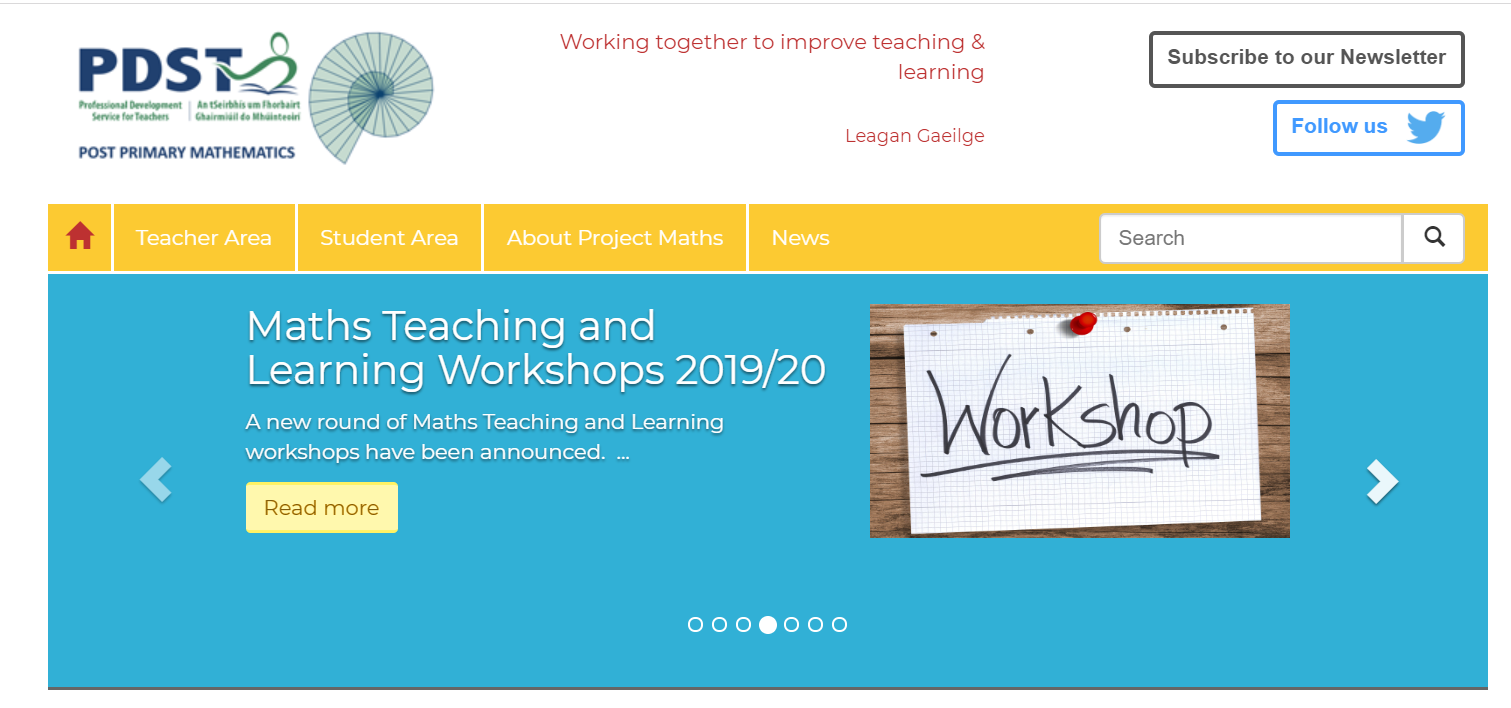 @ProjectMaths_ie
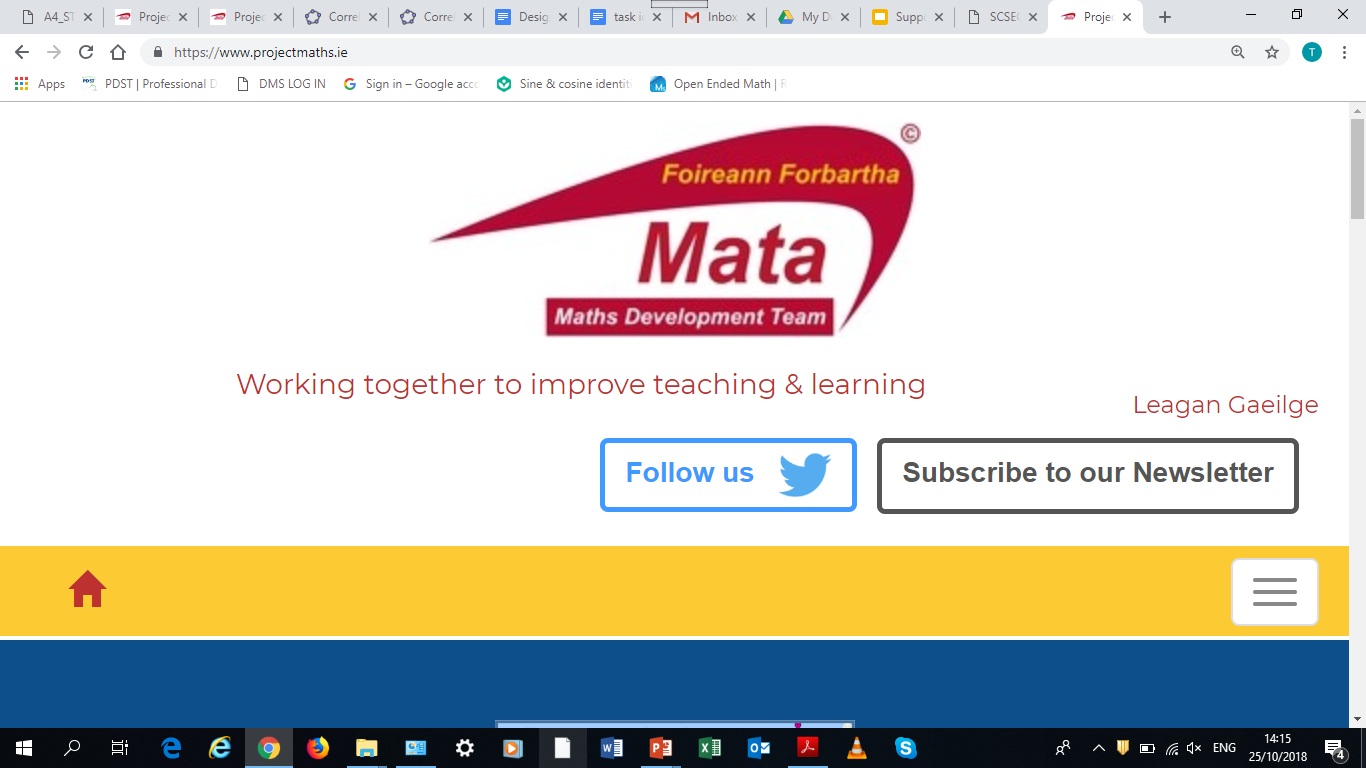 2
Key Messages
Teaching Geometry in an integrated way deepens students’ understanding.
Constructivism provides rich learning experiences and promotes problem solving skills, through students working together to develop their own understanding of Mathematics.
It is important to build on students’ prior knowledge from Junior Cycle to extend their learning at Senior Cycle.
3
Learning Outcomes
By the end of this workshop participants will have:

explored that allowing students to engage with rich open tasks will encourage all students to become more confident in their mathematical ability, develop their critical-thinking skills and will provide them with the tools needed to attempt unseen problems.
discussed the importance of their students engaging with geometry as one coherent topic.
considered  the value of effective collaboration.
4
Looking at International Comparison Studies
Consider the evidence from the international comparison studies on the handouts. What does this say about our students current understanding of Geometry?
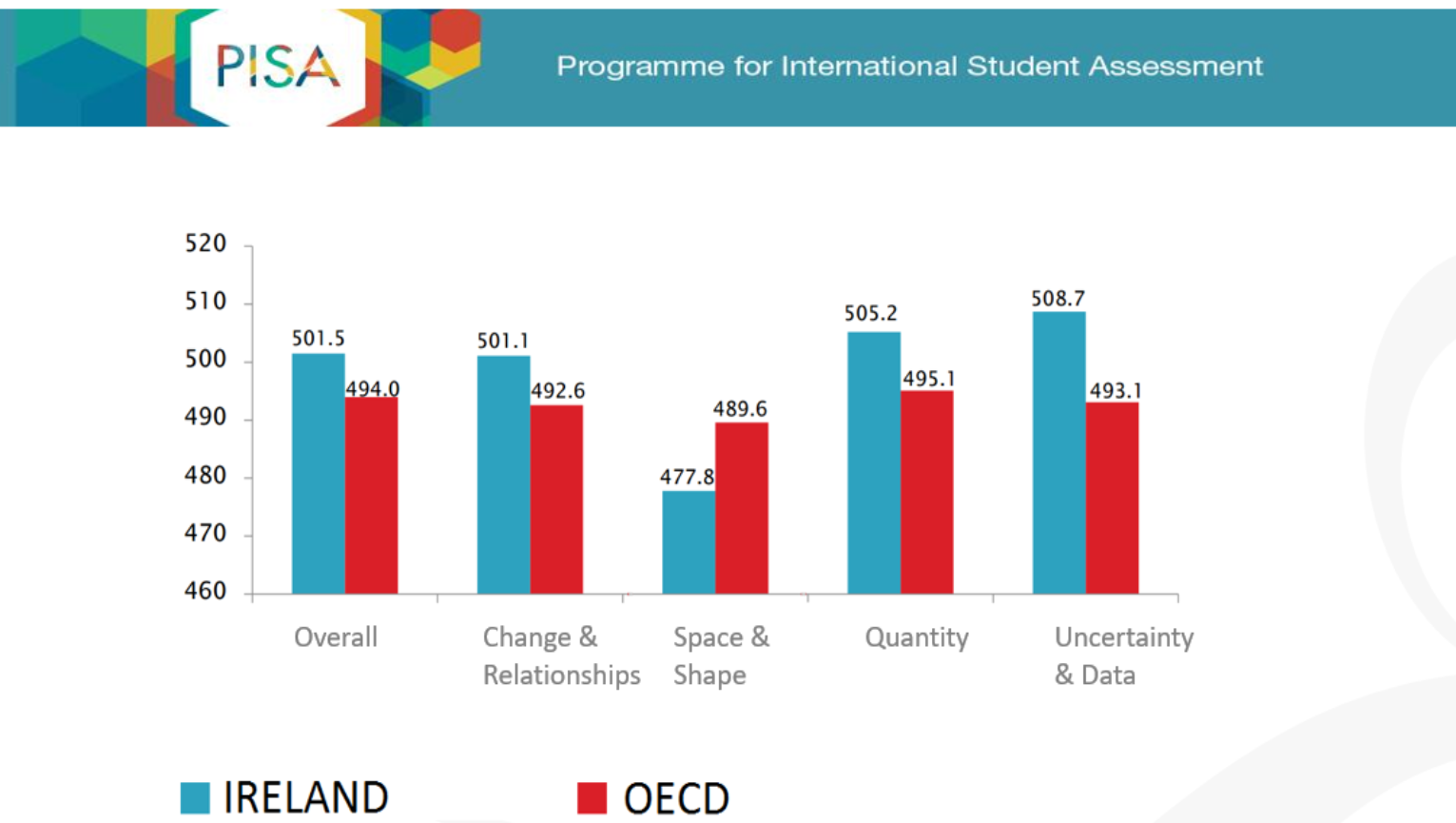 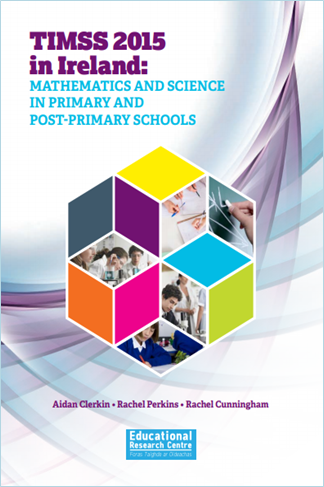 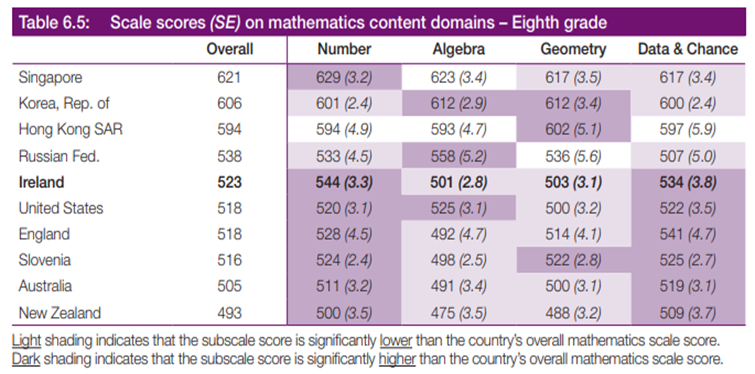 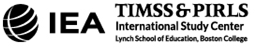 5
5
The van Hiele Theory of Geometric Thought
What are the key elements of the van Hiele Theory?
How do they inform our practice in light of the evidence presented?
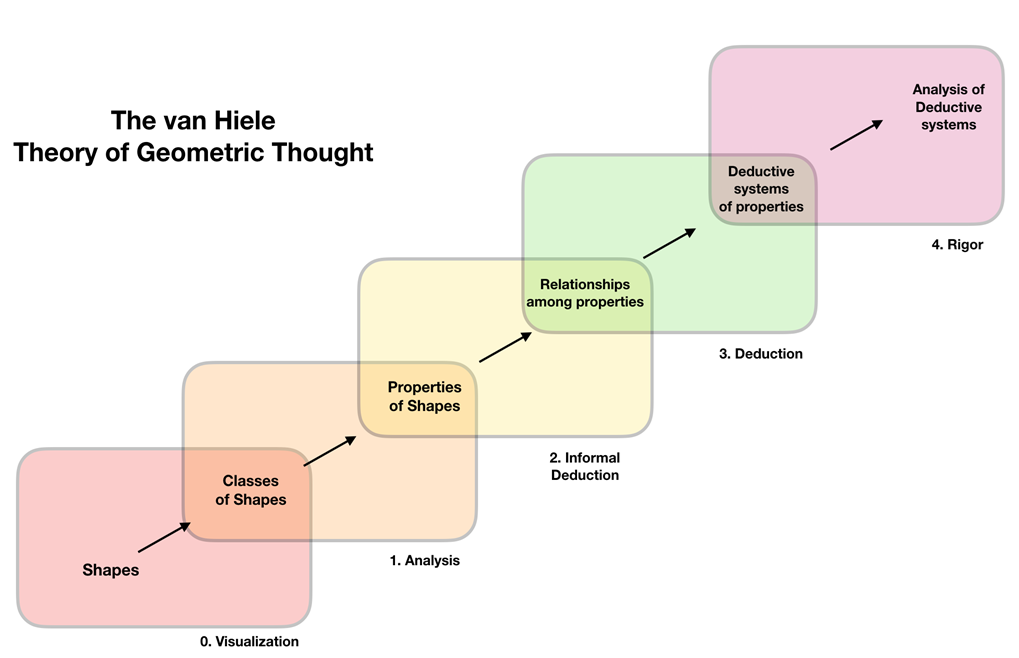 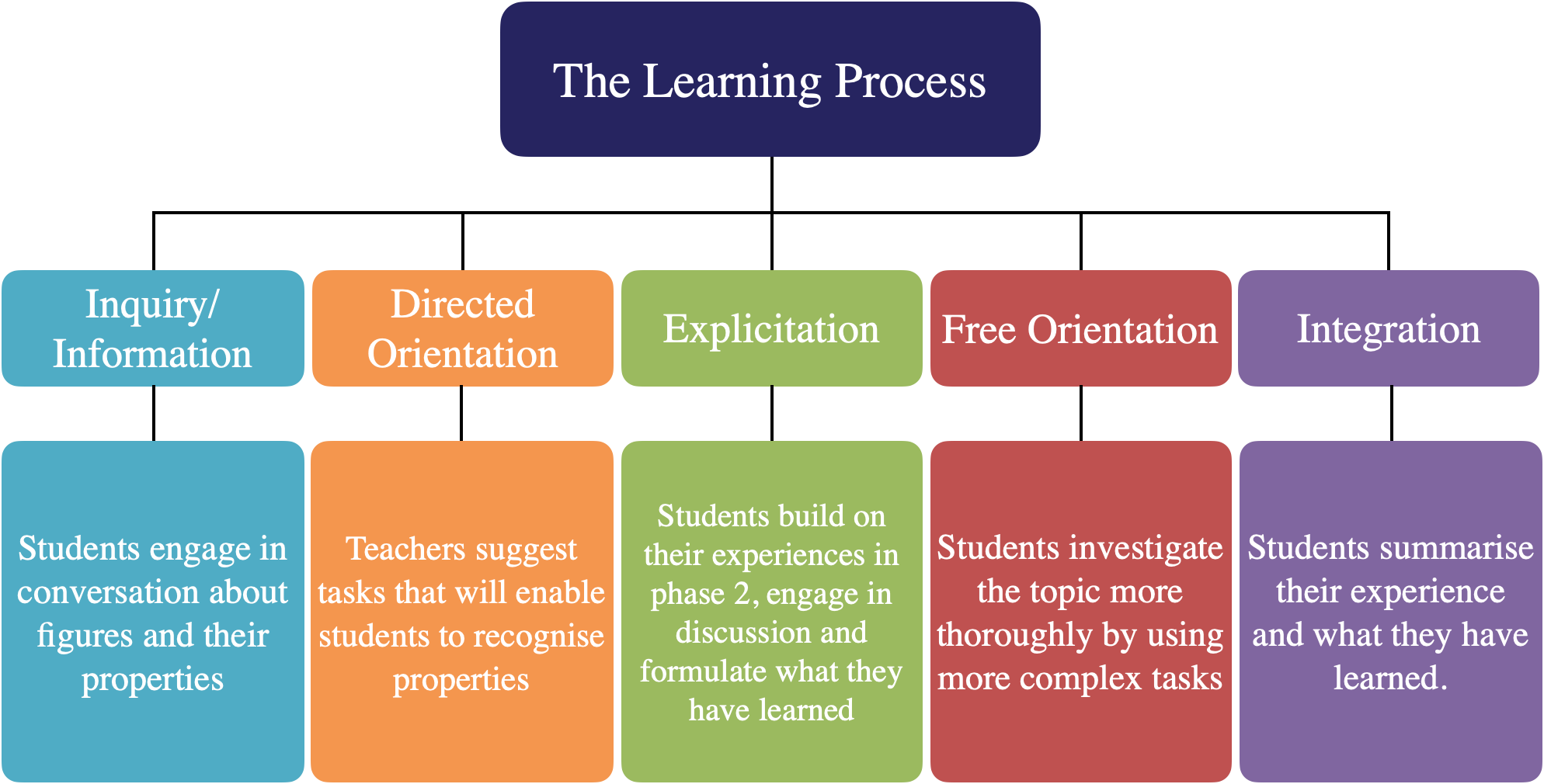 6
How would your students approach this question?
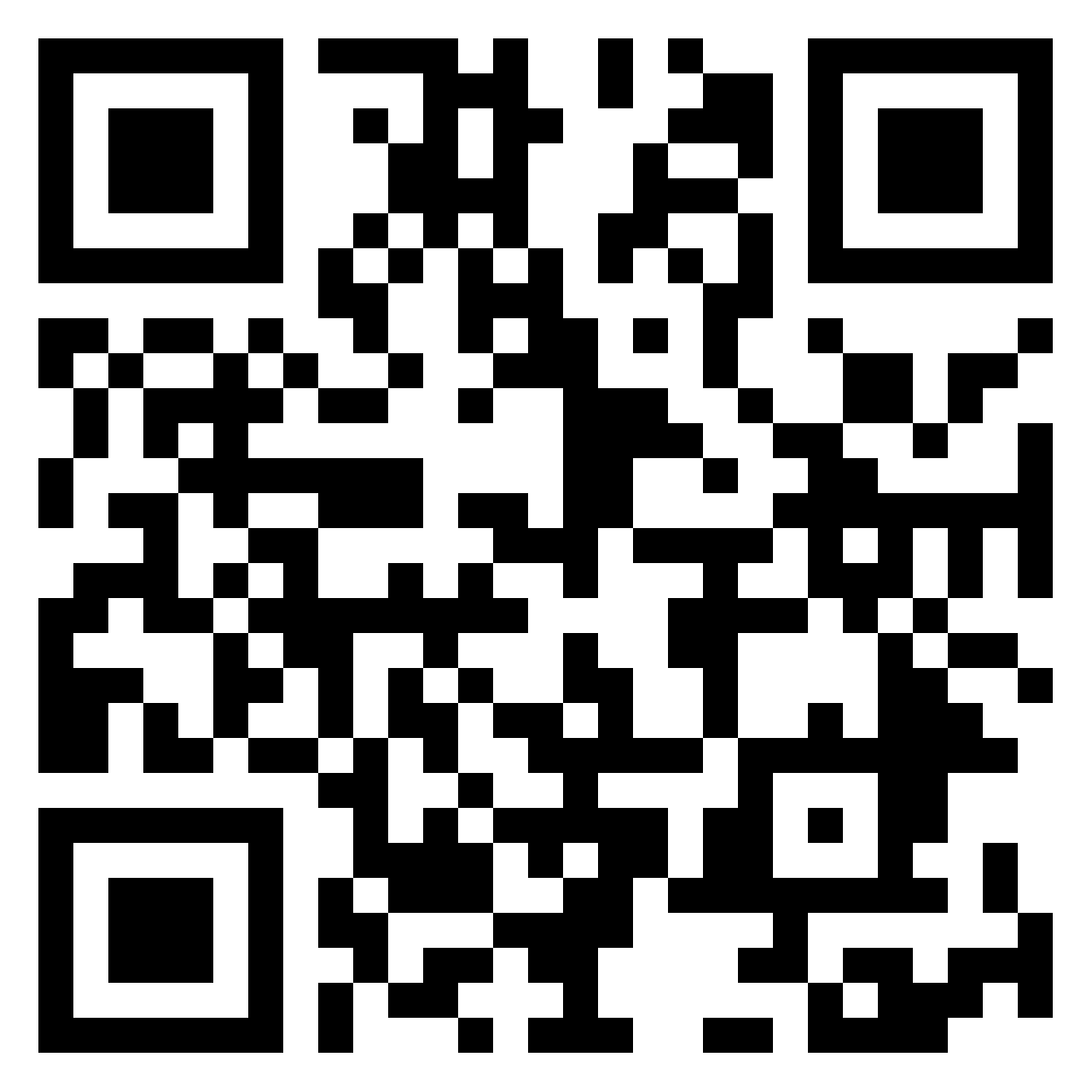 The points A(-9, 3), B(-4, 3) and C(-4, 10) are the vertices of the triangle ABC.
Find the area of the triangle ABC.
What are the implications of the approaches taken to tackling this problem?
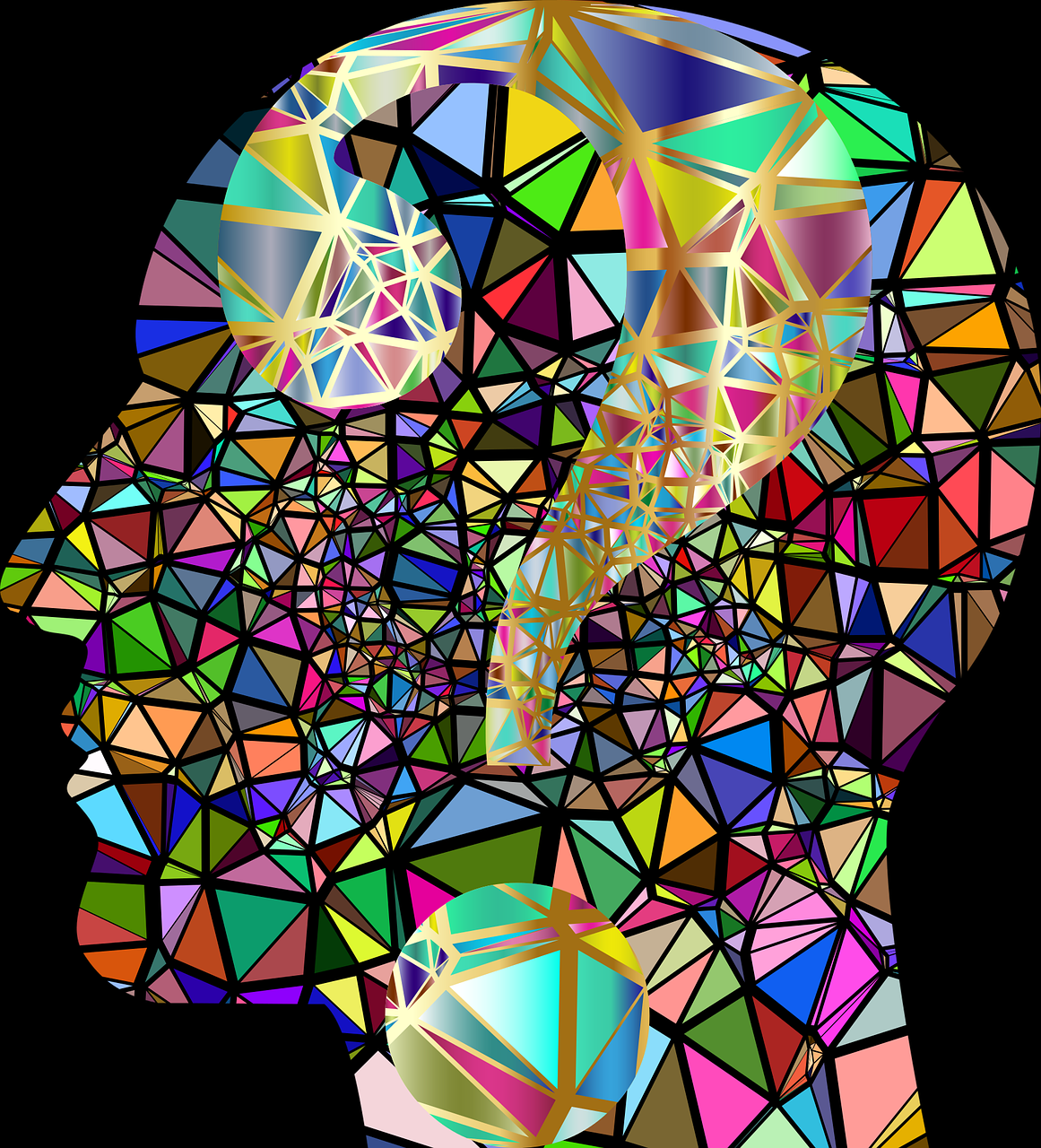 7
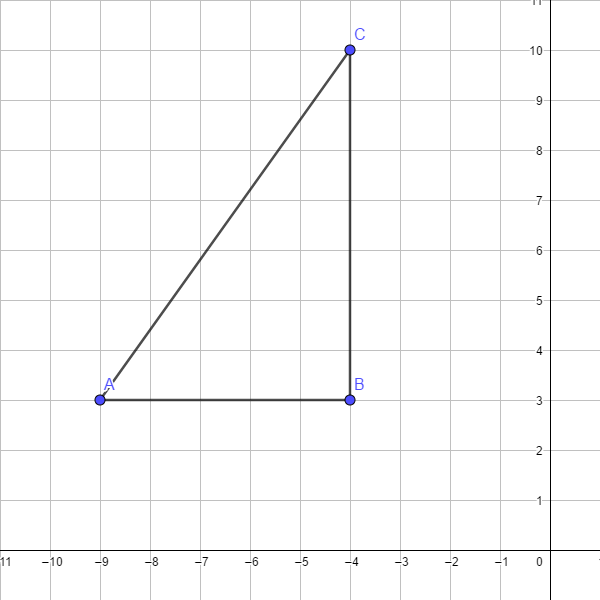 8
Visualise the problem
2014 Paper 2 OL Q4
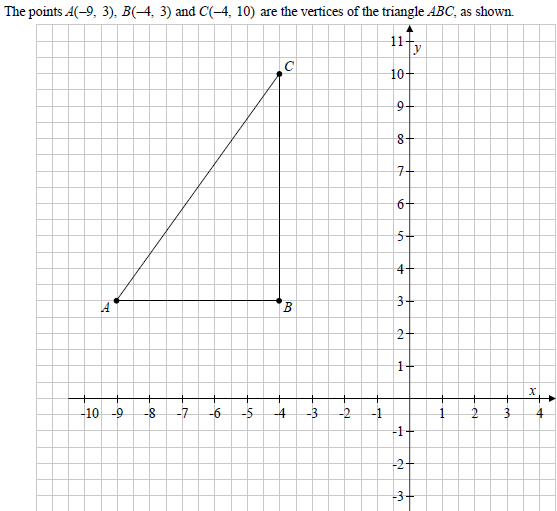 9
Unit of Work:
 The Area Of A Triangle
10
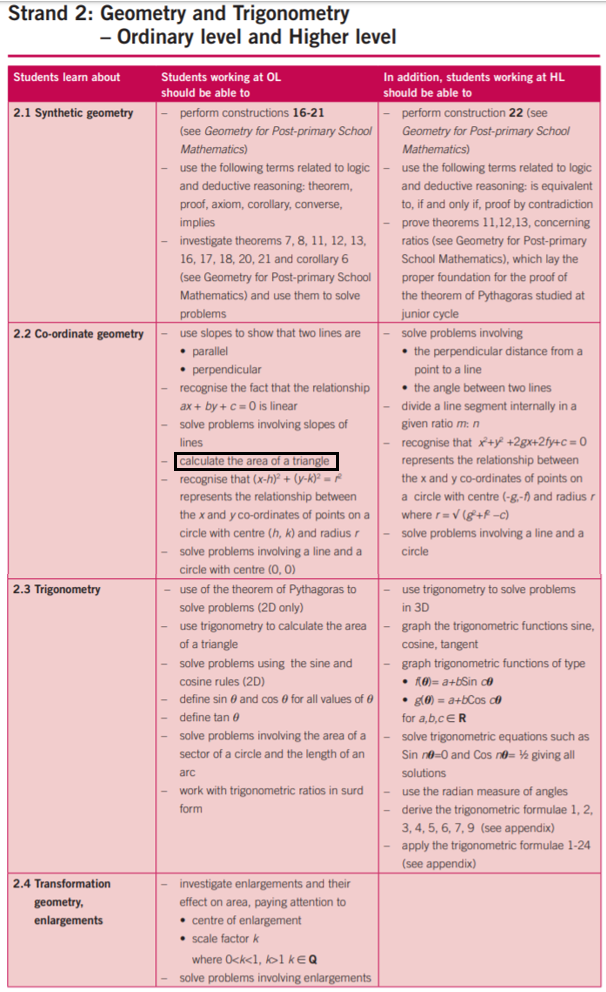 An Integrated Approach
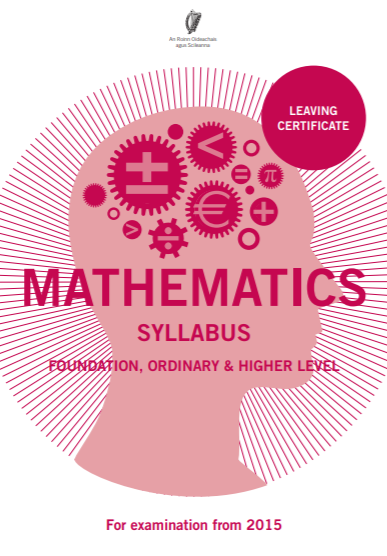 11
Prior Knowledge
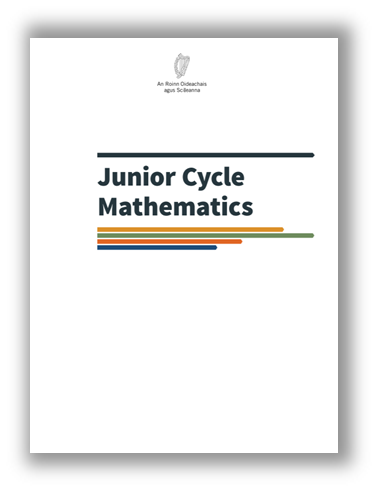 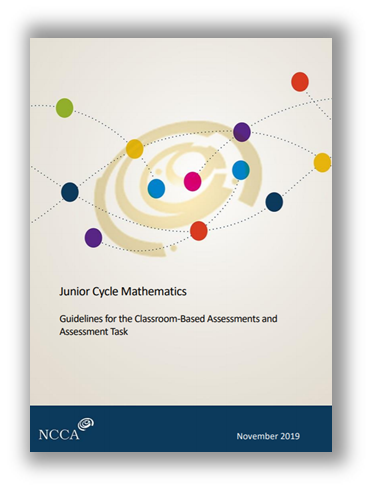 Plotting cartesian points on a  cartesian plane
Properties of congruent triangles
Constructions of triangles given SSS, SAS, ASA or RHS data
Recognise images of points and objects under a given  translation
Area of regular 2 dimensional shapes and composite shapes made from a combination of these
If two lines are parallel then a transversal makes two equal alternate angles on the two lines 
(Theorem 3 Converse)
12
Unit of Work: Area of Triangles
13
Lesson 3
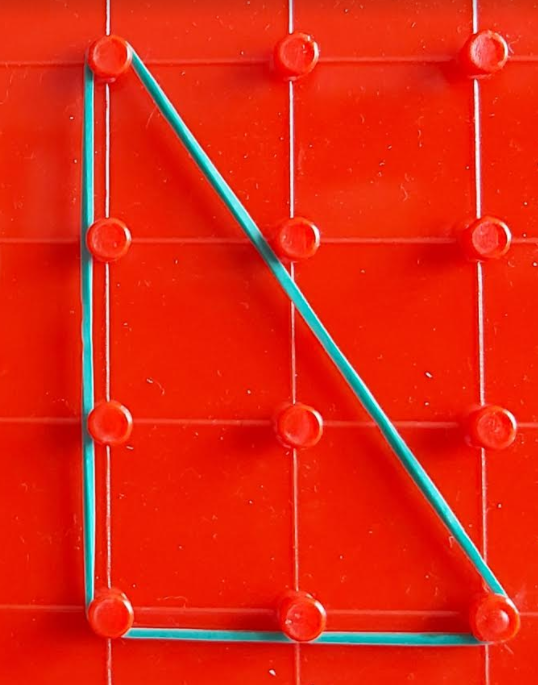 Using the geoboard construct a right angled triangle.
How could you determine the area of the triangle?
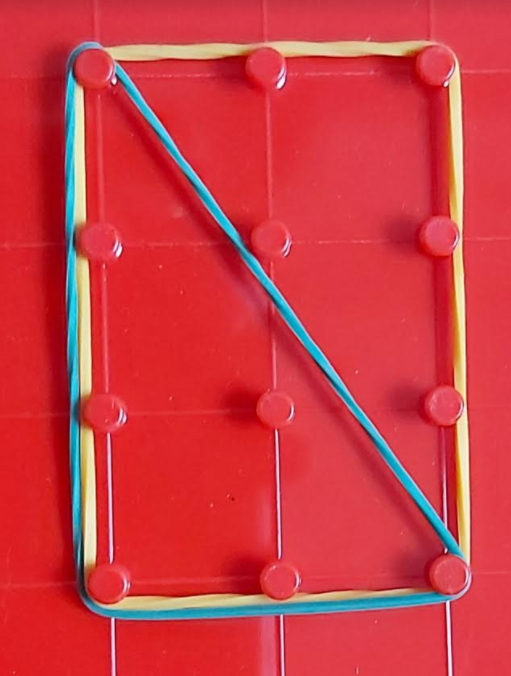 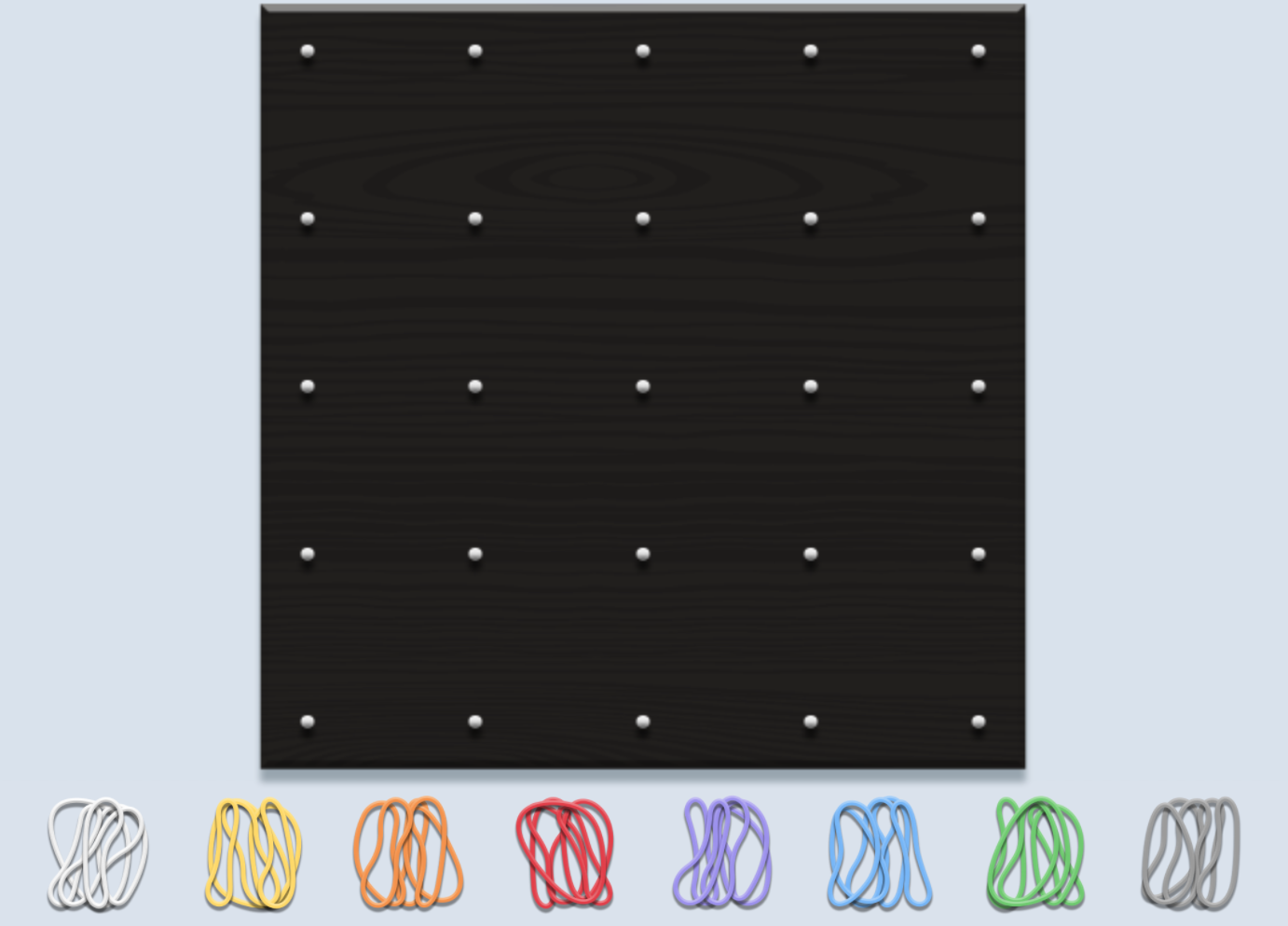 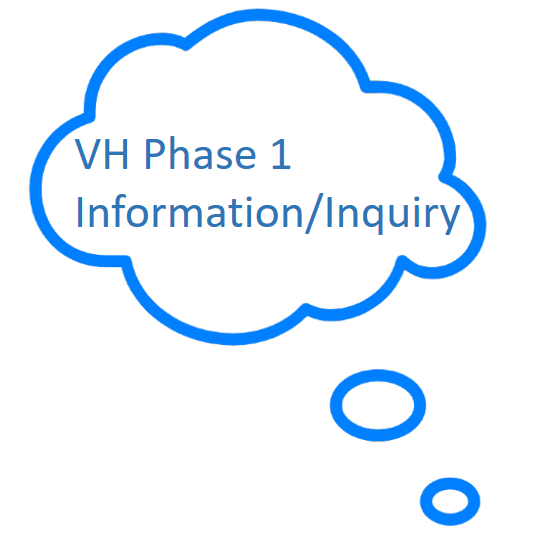 14
Lesson 3
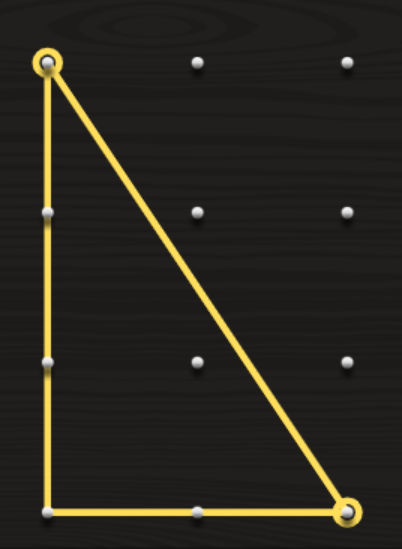 Using the geoboard construct a right angled triangle.
How could you determine the area of the triangle?
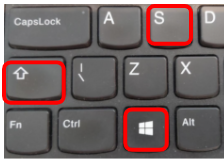 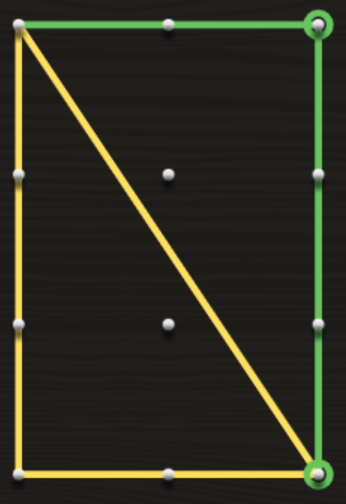 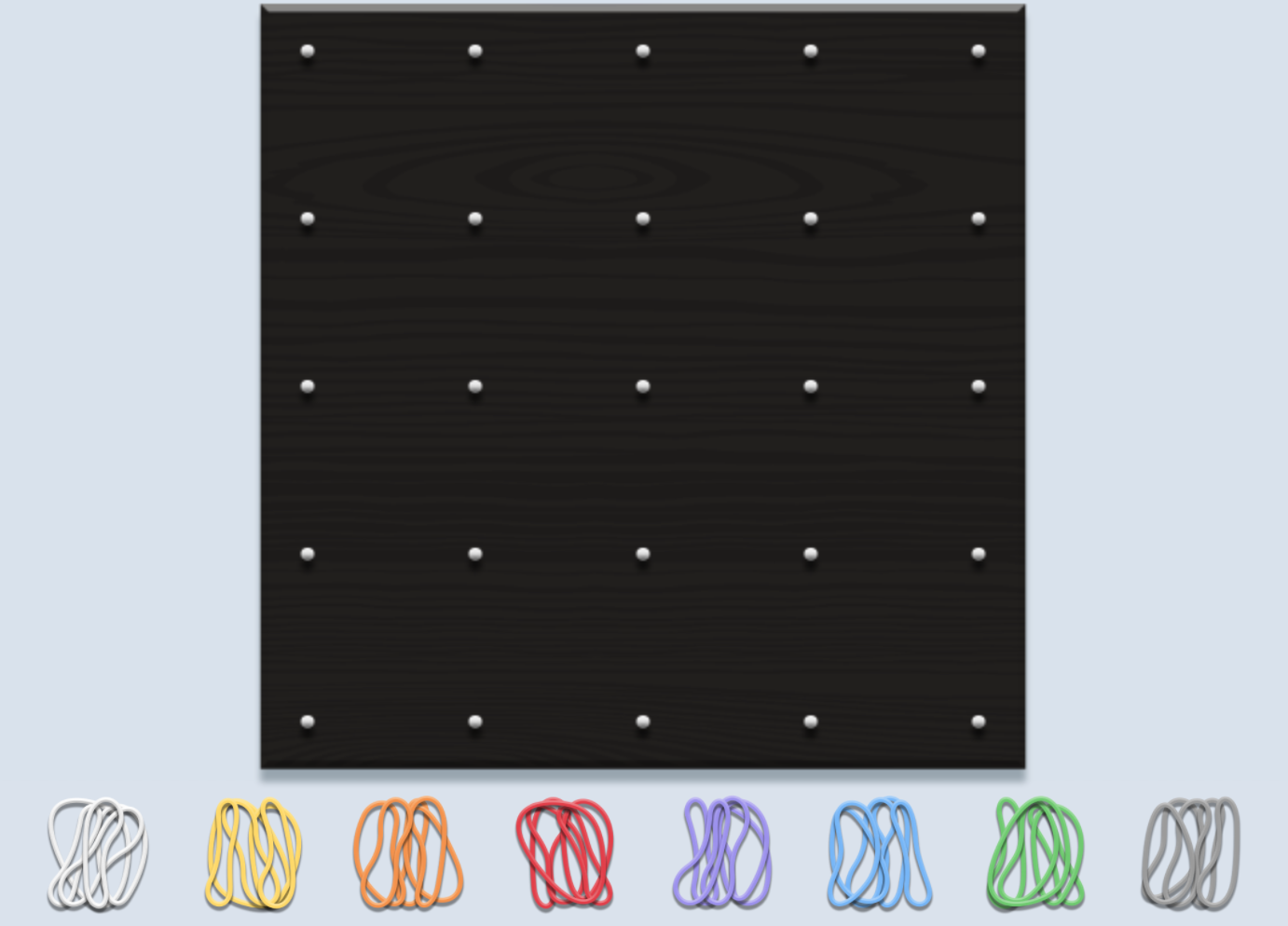 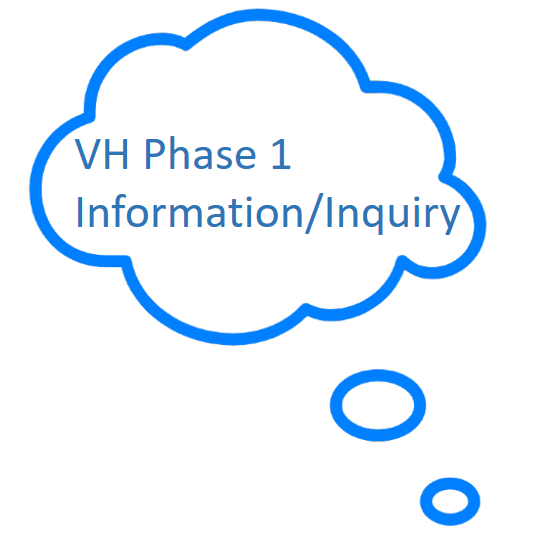 15
Lesson 4
Use the geoboards to construct the following scalene triangles :

1. All angles acute and one side vertical

2. All angles acute and no vertical or horizontal sides

3. An obtuse angle and no vertical or horizontal sides
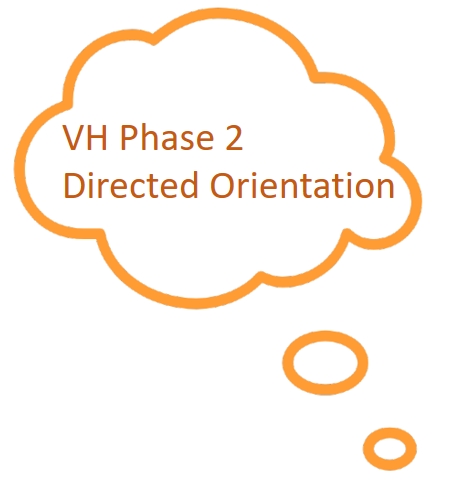 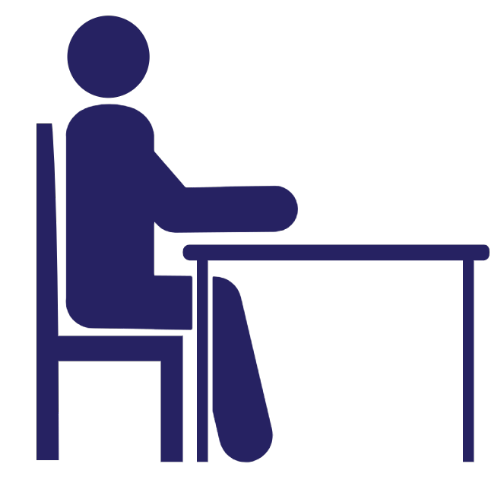 16
Breakout Room :
Jamboard Activity
How can you determine the area of the triangle in each case?
Summarise what you have learnt.
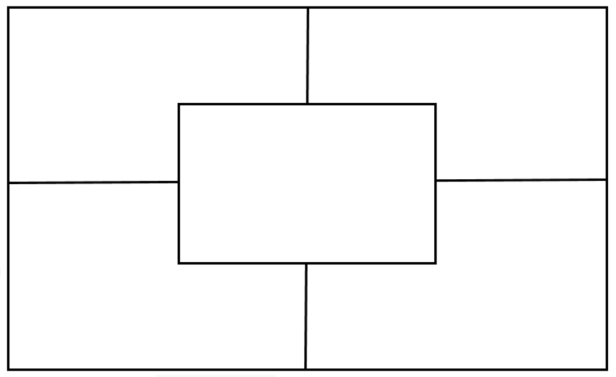 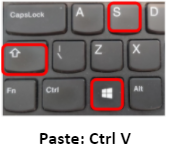 General Statement
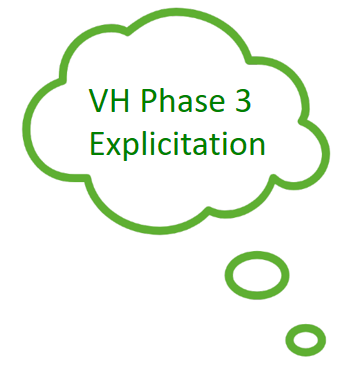 Link to jamboard
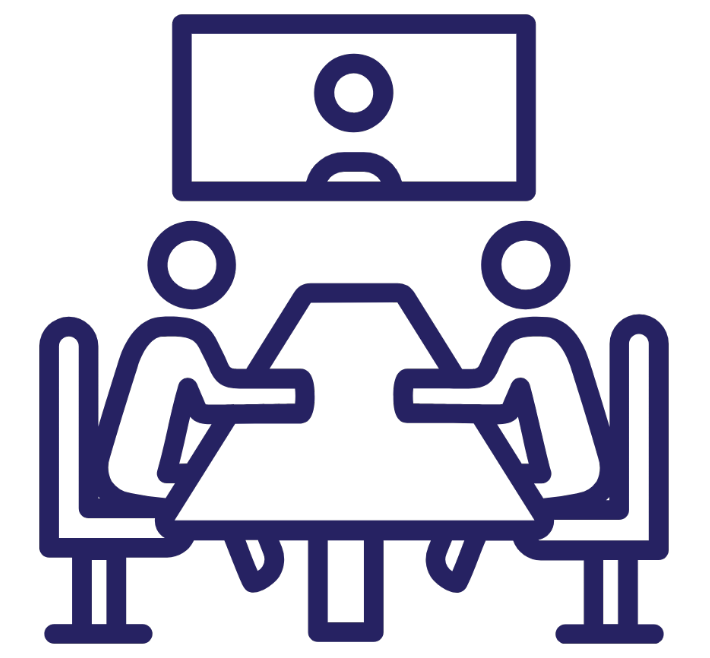 17
Link to jamboard
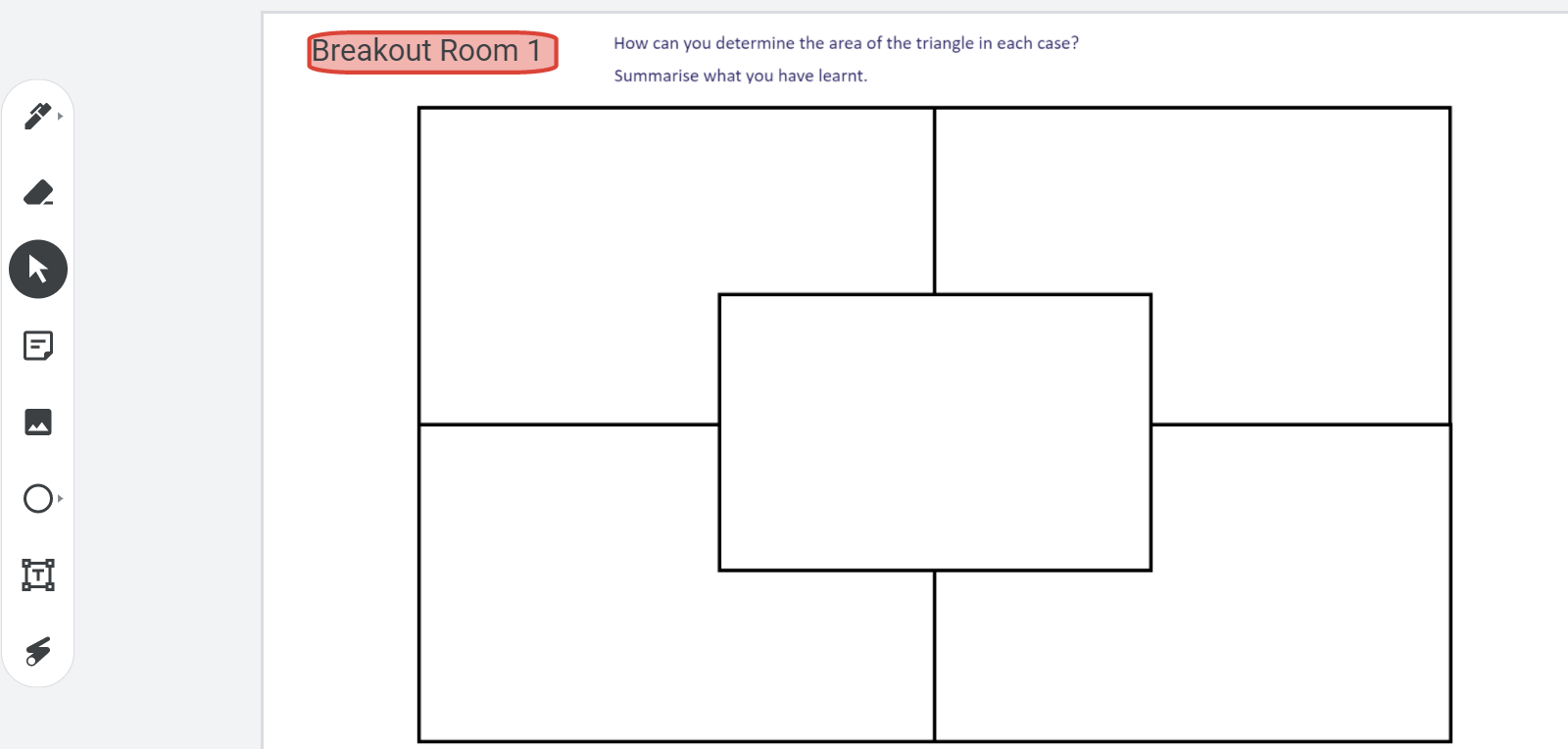 18
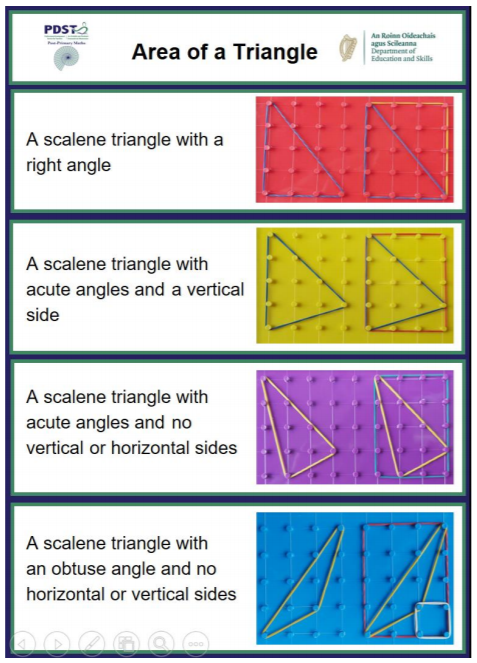 Poster
19
Application of learning
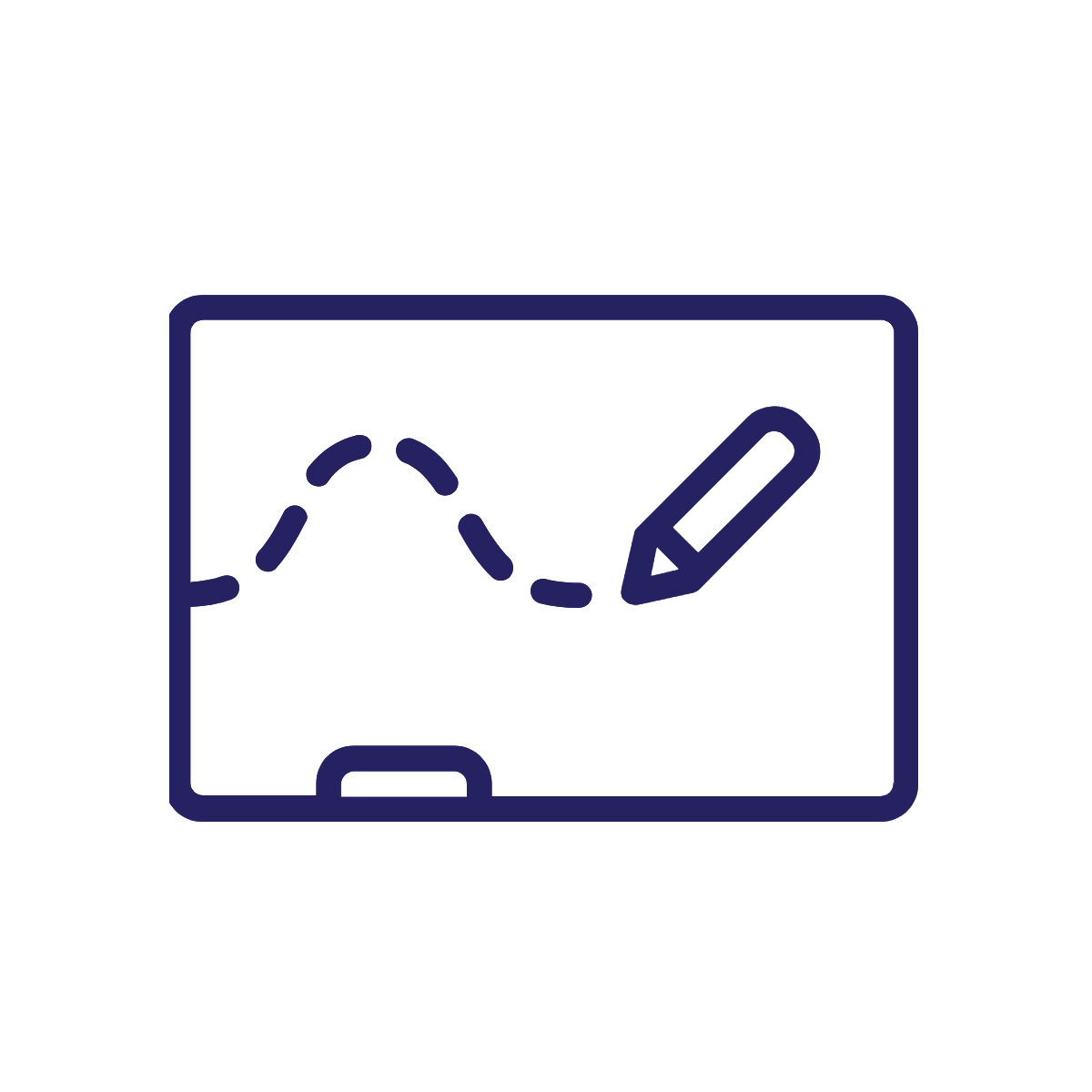 Hence find the area of a triangle with vertices
(-3, 4) (4, 2)  (6,10).
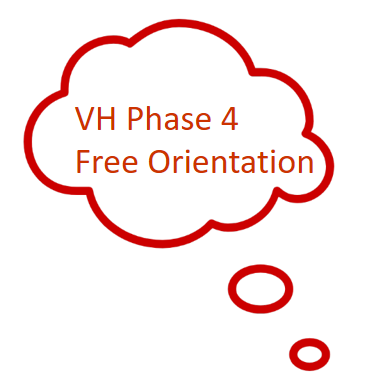 20
Student Reflection
Review and summarise what you have learnt about the area of a triangle through these activities.

Consider what new thinking has replaced your previous level of thinking.
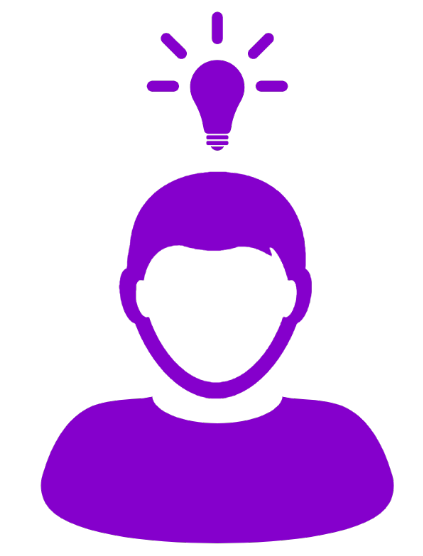 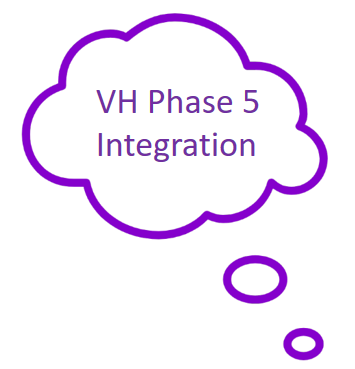 QR Code for padlet
Link to padlet
21
Student Reflection Feedback
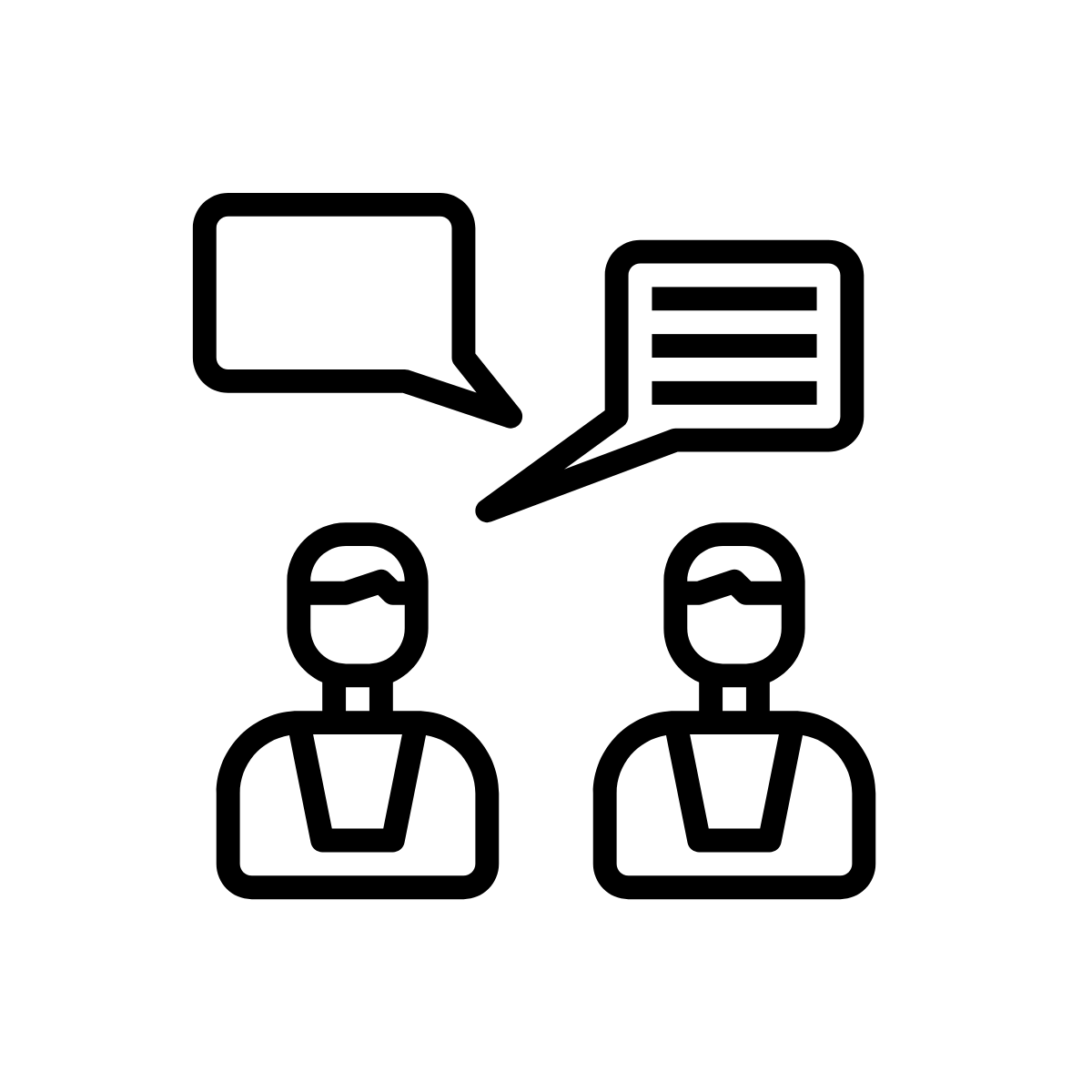 22
Teacher Feedback
Compare and contrast this approach with those recorded at the beginning of the workshop.

How will this approach translate into the classroom?
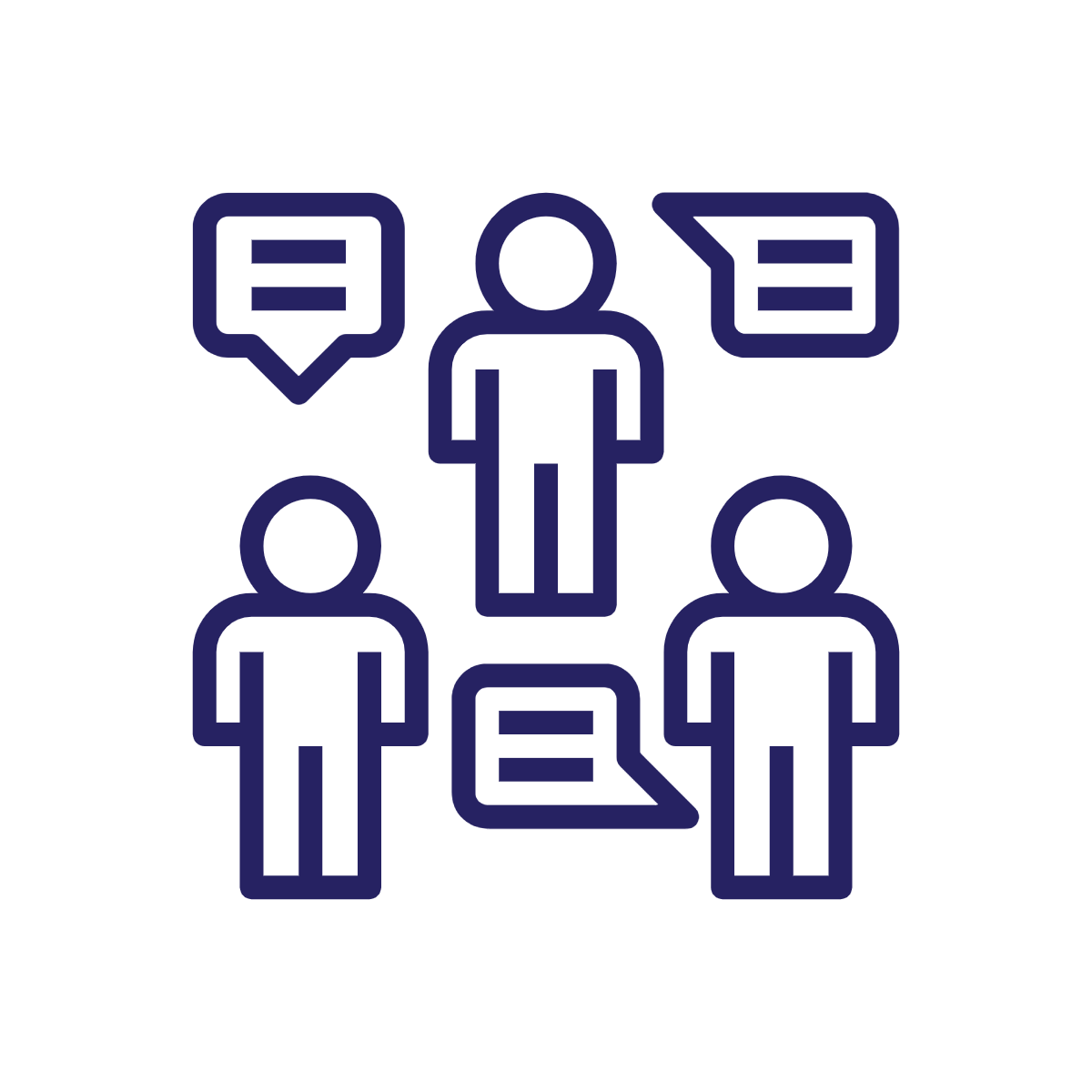 23
Putting Learning into Action:
Gathering the Branches of Geometree?
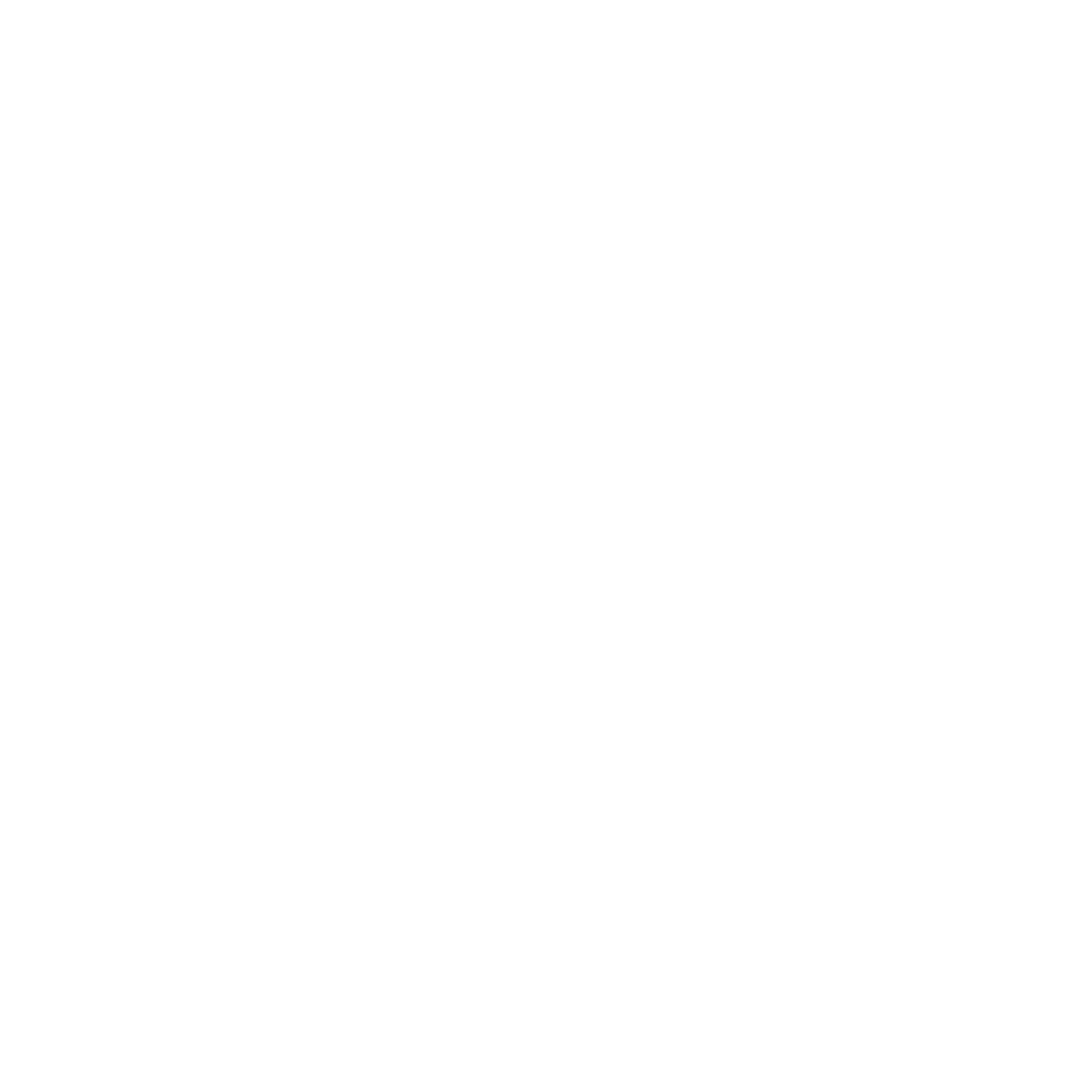 24
Reviewing the unit of work
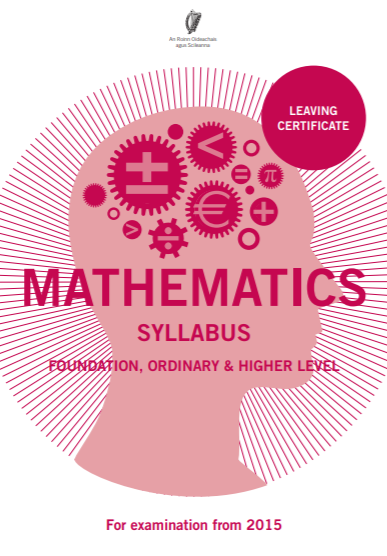 25
https://tinyurl.com/UoWSample
Task:
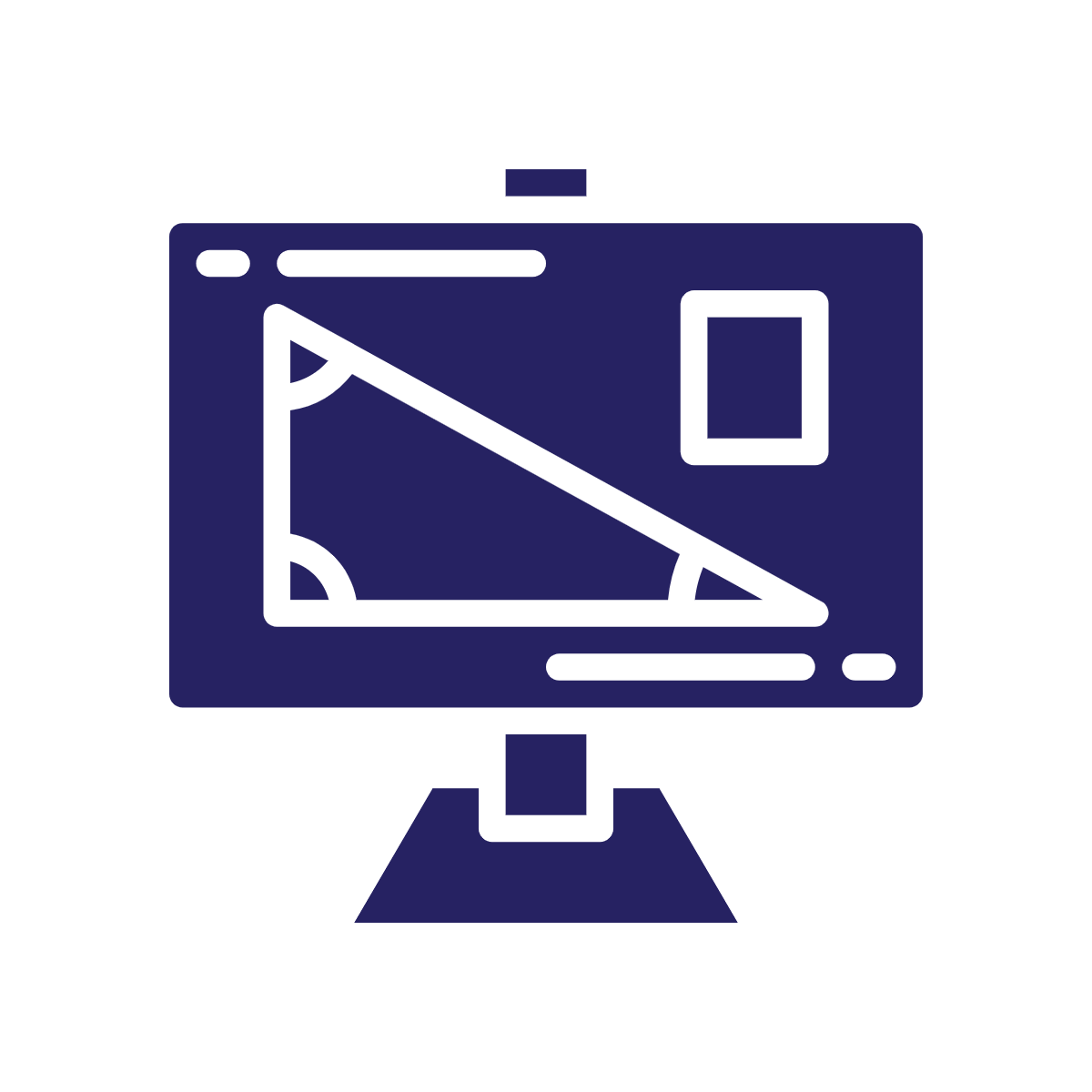 In your breakout room, your group will be given a Jamboard containing multiple concepts in geometry. Your task is to:

Outline a sequential unit of work including these topics.

Discuss and document your rationale.
QR Code for padlet
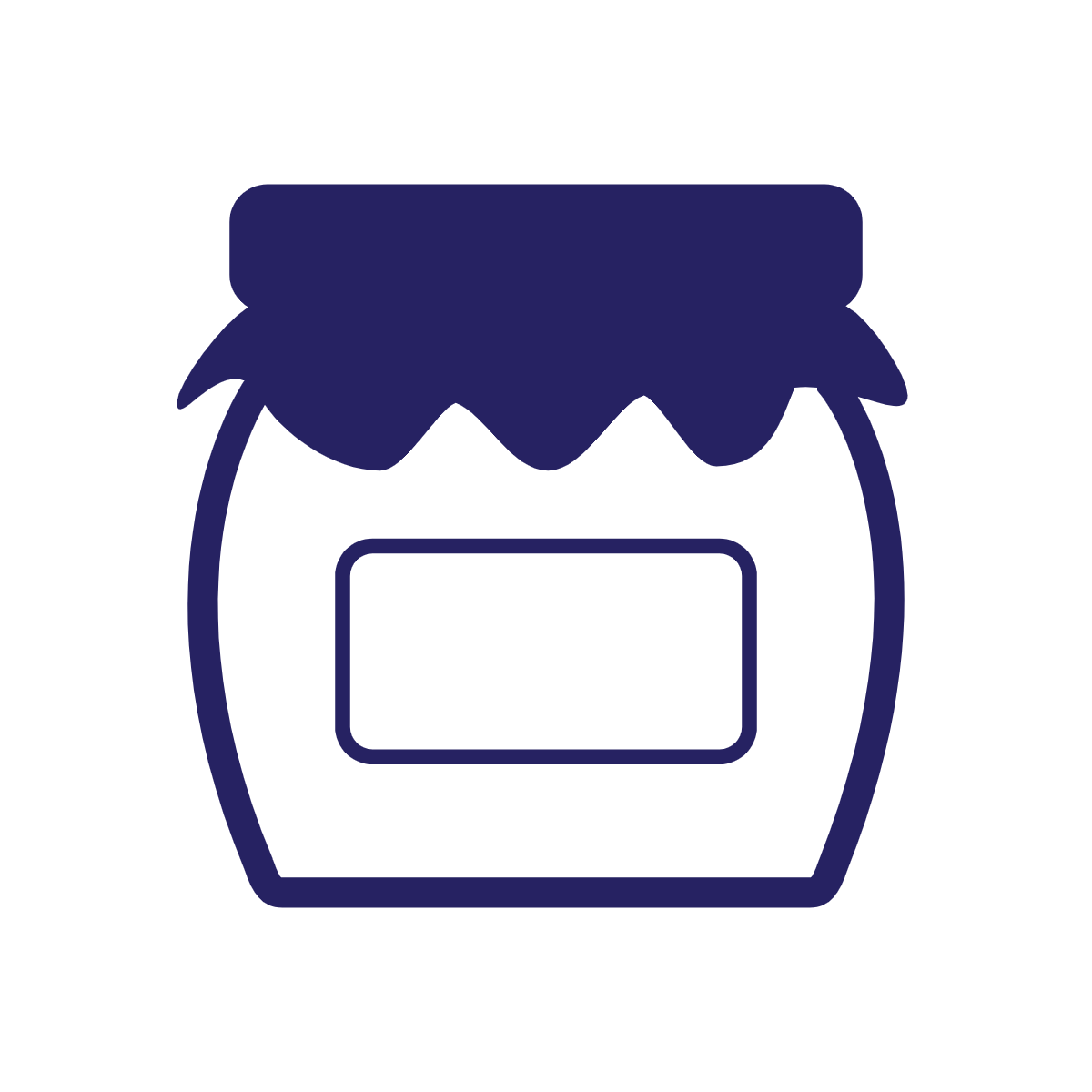 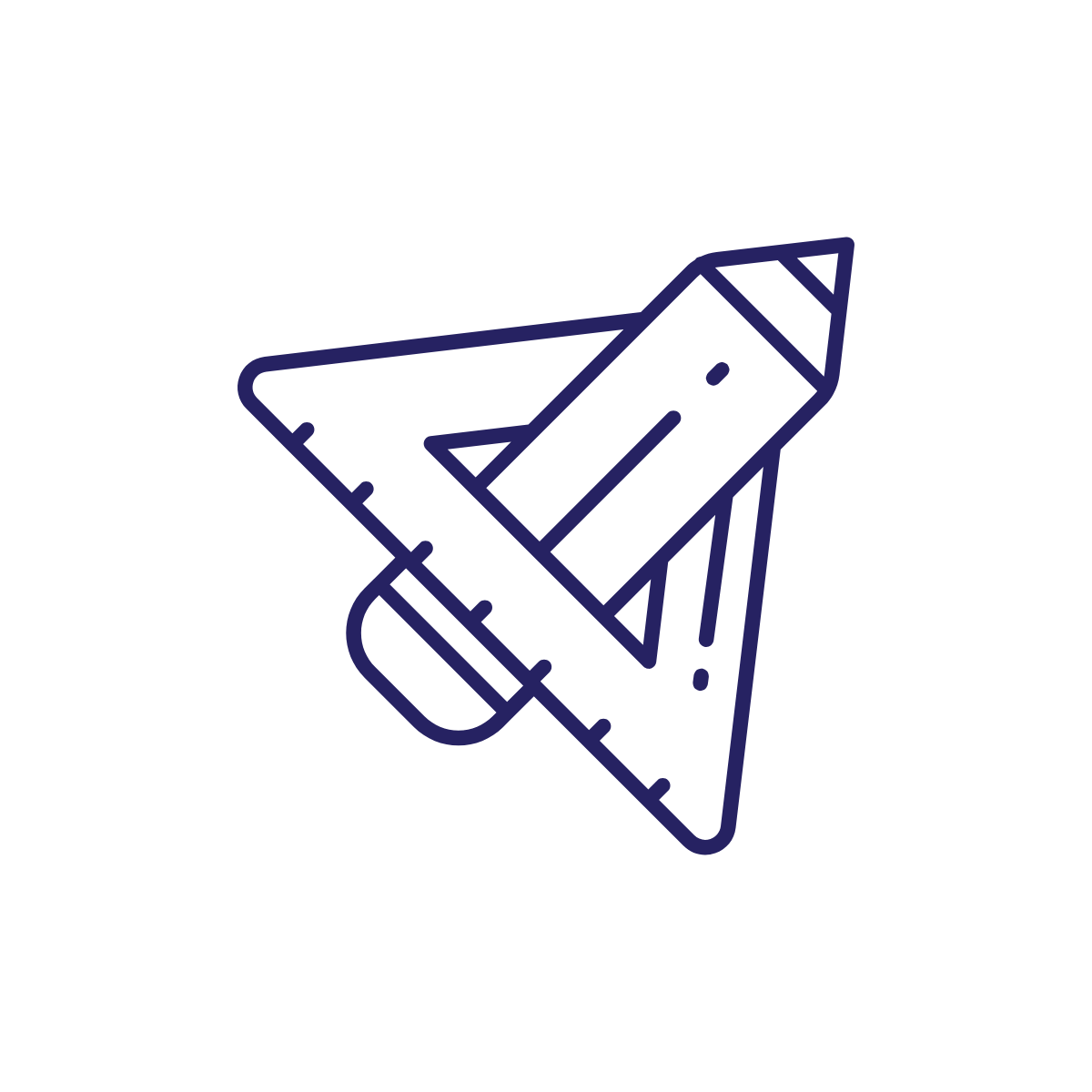 Link to Jamboard
26
Reflection
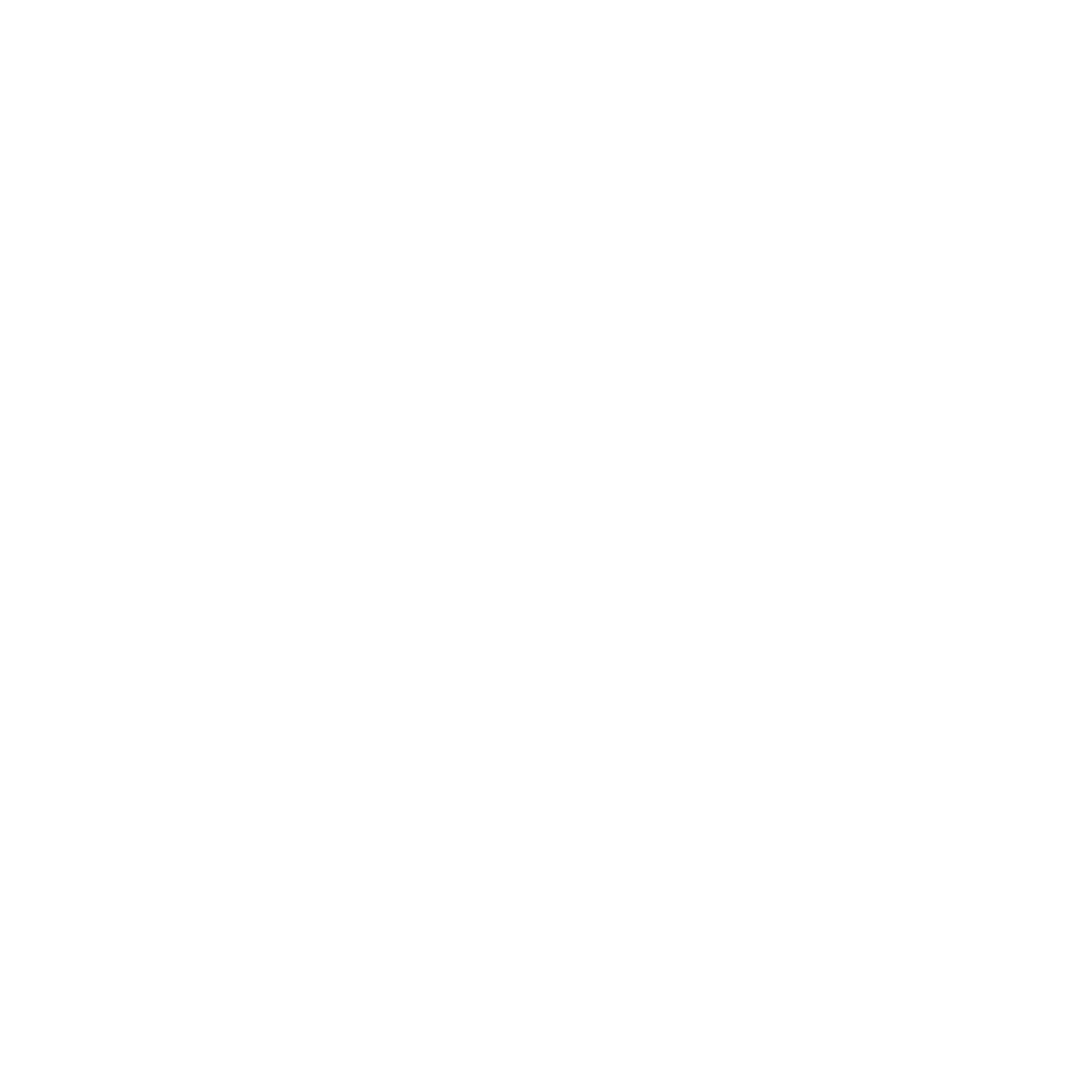 27
Highlight your Learning under the Following Headings
QR Code for padlet
Teaching Geometry in an integrated way deepens students’ understanding.
Constructivism provides rich learning experiences based on student understanding and promotes problem solving skills.
By engaging deeply with Geometry at Junior Cycle, students acquire the conceptual understanding and skills to understand Geometry at Senior Cycle.
28
Single Visit
Sustained Support
School Support
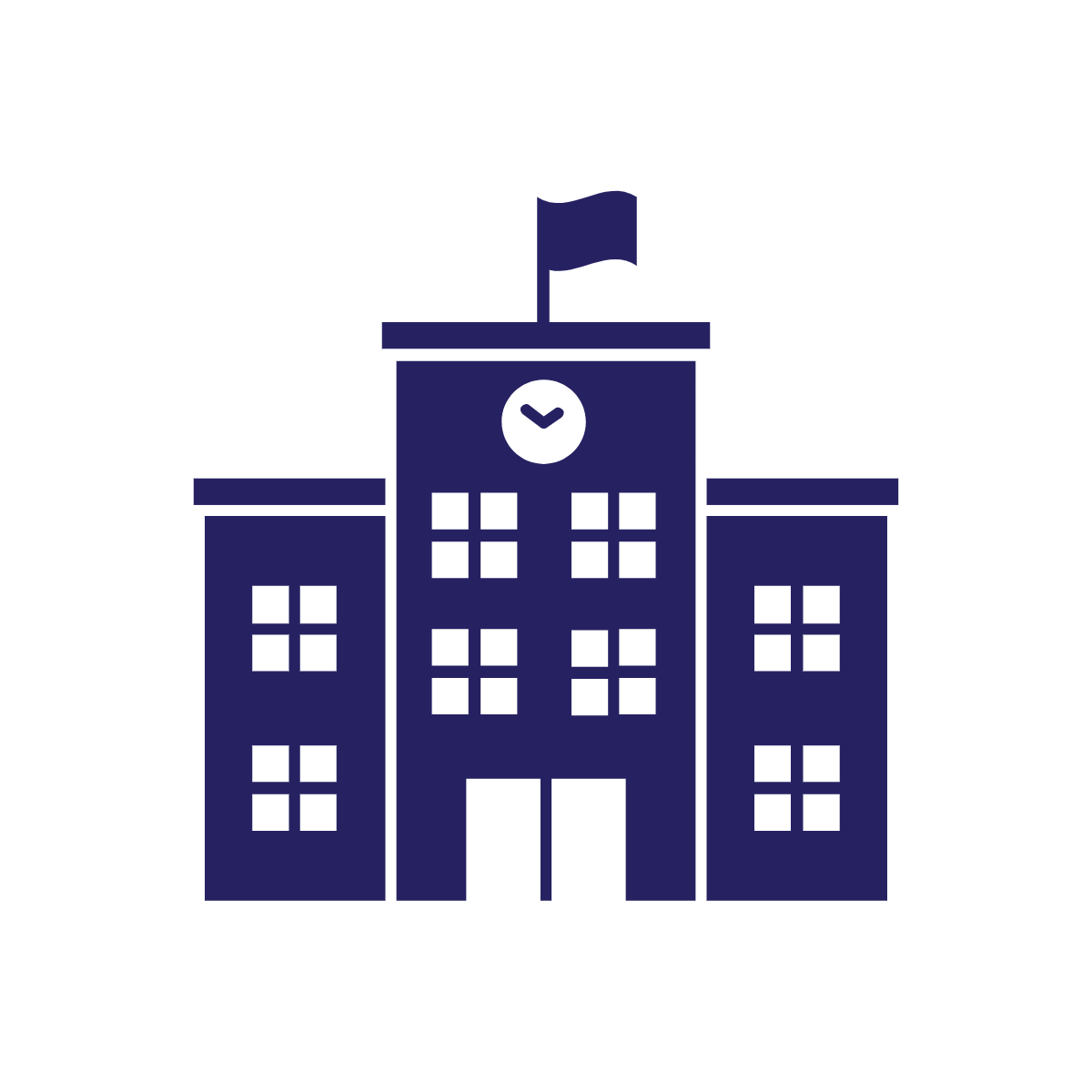 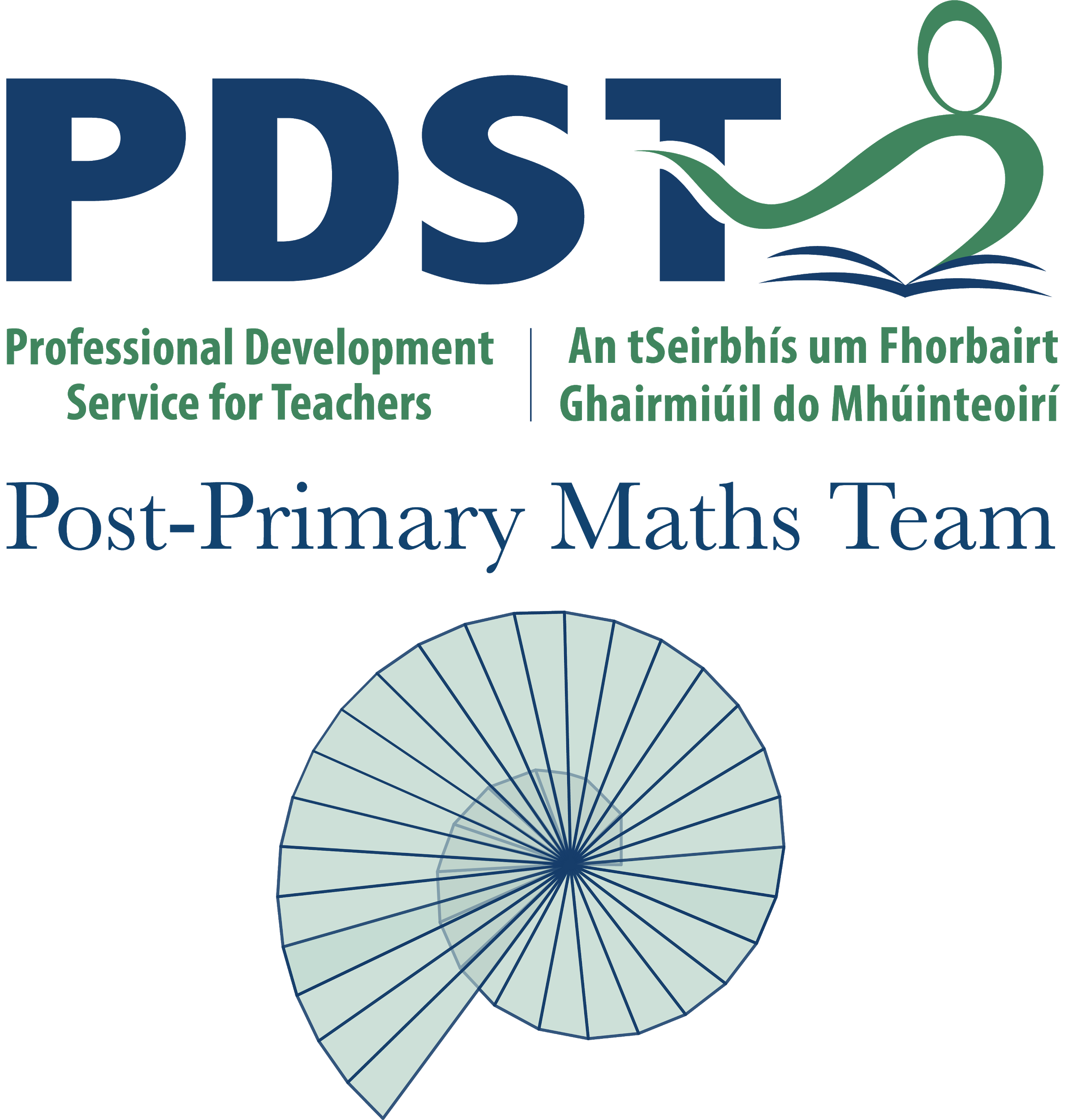 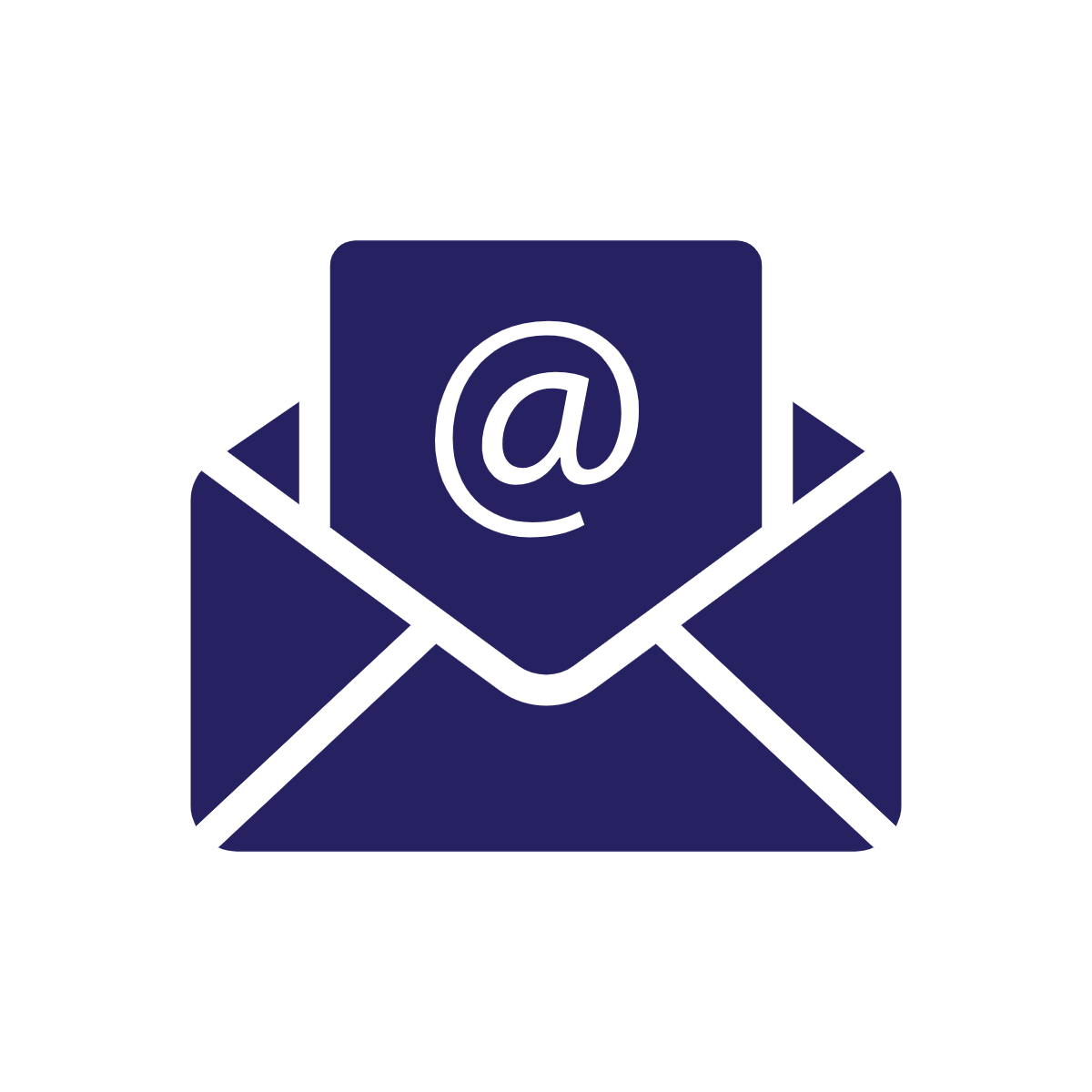 School Support
: postprimarymaths@pdst.ie
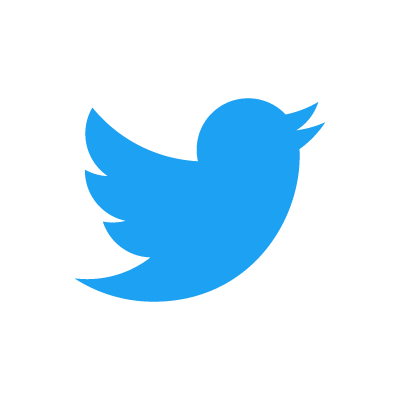 : @ProjectMaths_ie
pdst.ie/schoolsupport
29
PDST Supports
PDST Supports
Webinars
Seminars
School Visits
PDST Websites
Professional Learning Communities
Single Visit
Sustained Support
pdst.ie
scoilnet.ie
projectmaths.ie
Lesson Study
30
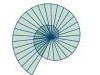 PDST Post Primary Maths Team
Enda Donnelly
endadonnelly@pdst.ie

Warren McIntyre
warrenmcintyre@pdst.ie

Michael Walsh
michaelwalsh@pdst.ie

Twitter
@ProjectMaths_ie
Advisors:
Angela Dwane
angeladwane@pdst.ie

Dympna McCoy
dympnamccoy@pdst.ie

Arlene Murphy
arlenemurphy@pdst.ie

Darren Murphy
darrenmurphy@pdst.ie
Team Leader
Stephen Gammell 
stephengammell@pdst.ie

Administrator
Gráinne Haughney 
grainnehaughneymdt@pdst.ie

General Enquiries:
Postprimarymaths@pdst.ie
31
Tan q
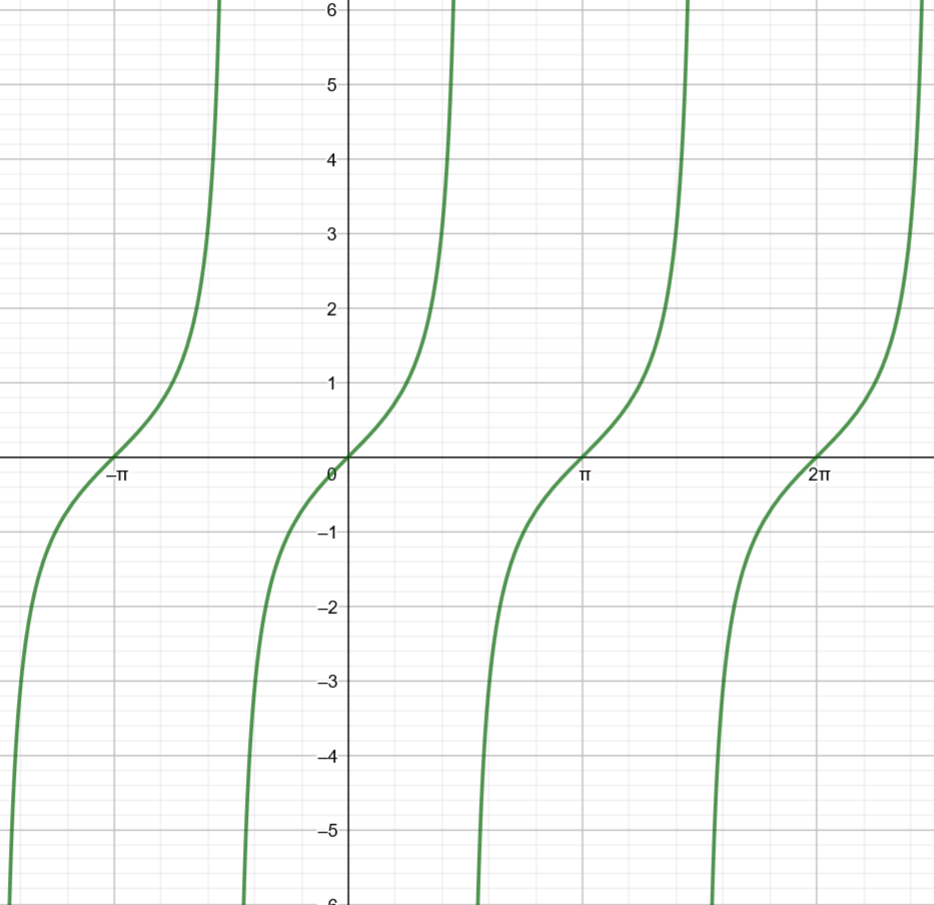 32
References
ERC. (2015) TIMSS in Ireland: Mathematics and Science in primary and post-primary schools.
ERC, (2012) Learning for Life: The Achievements of 15-year-olds in Ireland on Mathematics, Reading Literacy and Science in PISA 2012
Fuys, D., Geddes, D., & Tischler, R. (1988). Journal for. Research in Mathematics Education Mono-graph 3: The van Hiele model of thinking in geometry among adolescents. Reston, VA: NationalCouncil of Teachers of Mathematics.
Crowley, M.L. (1987): The Van Hiele Model of the development of geometricthought, in N.C.T.M. (1987): Learning and teaching geometry, K-12.(N.C.T.M.: Reston, USA), pp. 1-16.
Newman, F. M., Marks, H. M., & Gamoran, A. (1996). Authentic Pedagogy and Student Performance. American Journal of Education, 104, 28-312
Lubienski, Sarah & Stilwell, Jean. (2011). Teaching Low-SES Students Mathematics Through Problem Solving: Tough Issues, Promising Strategies and Lingering Dilemmas.
33